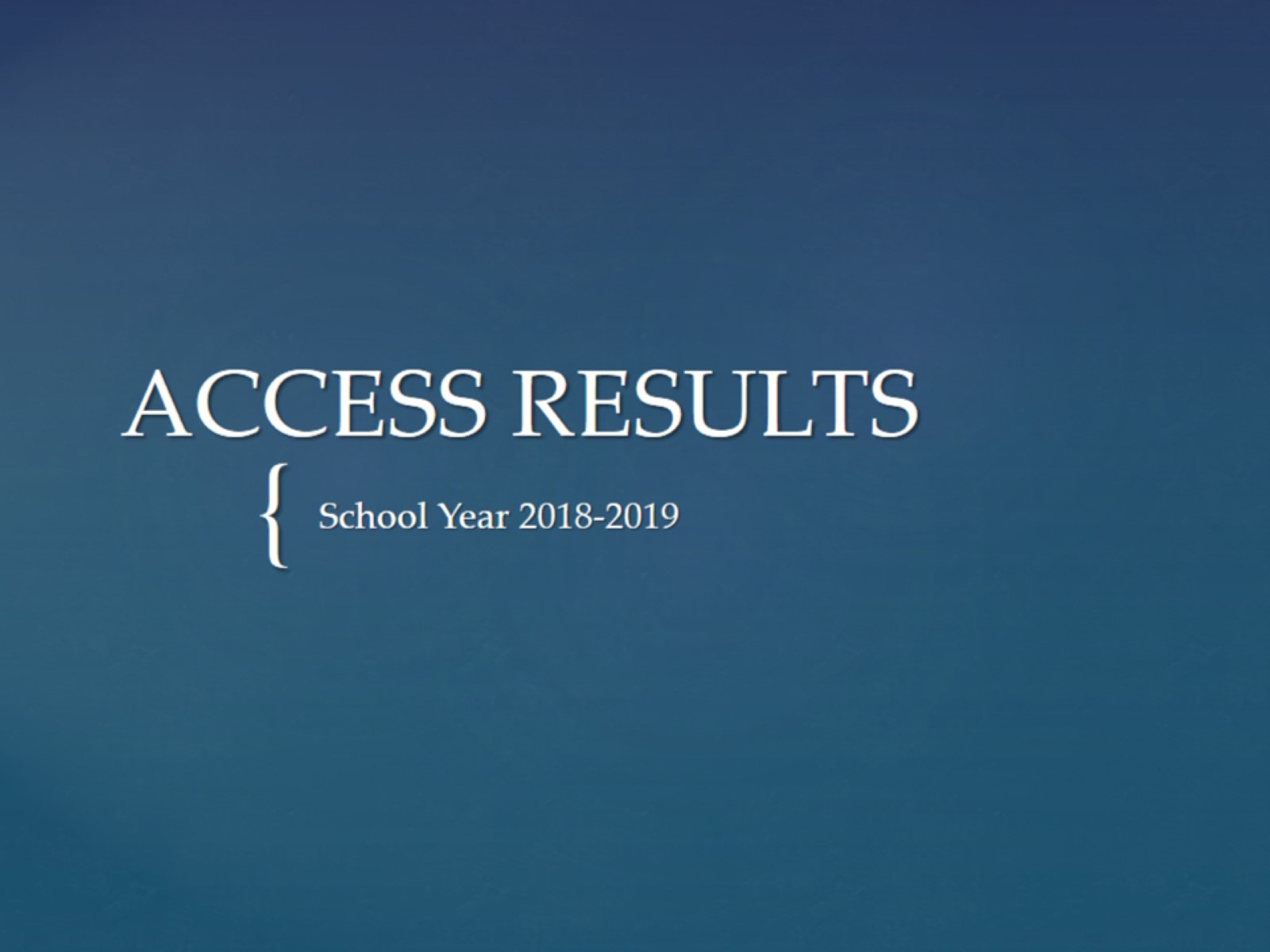 ACCESS RESULTS
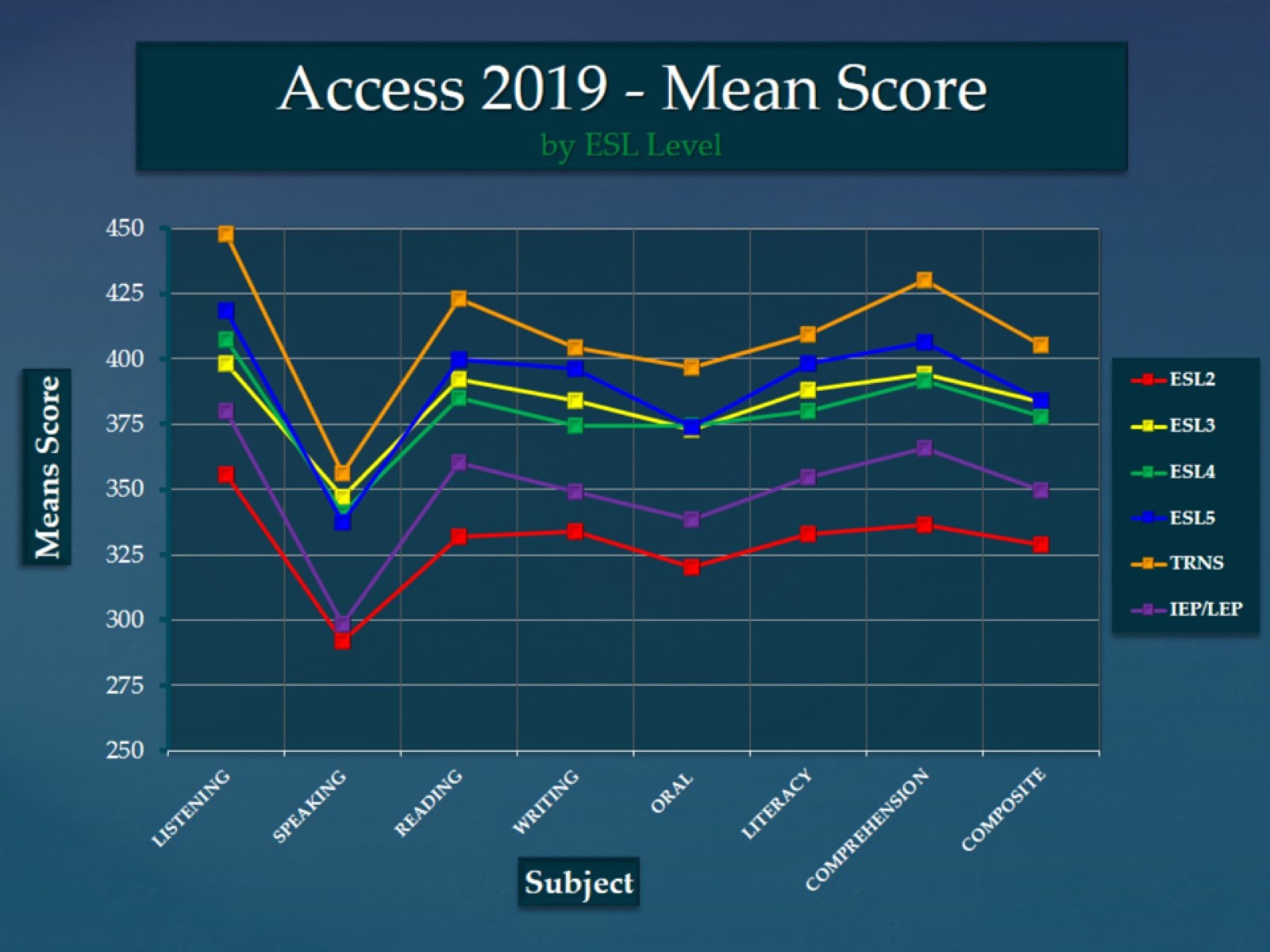 Access 2019 - Mean Score by ESL Level
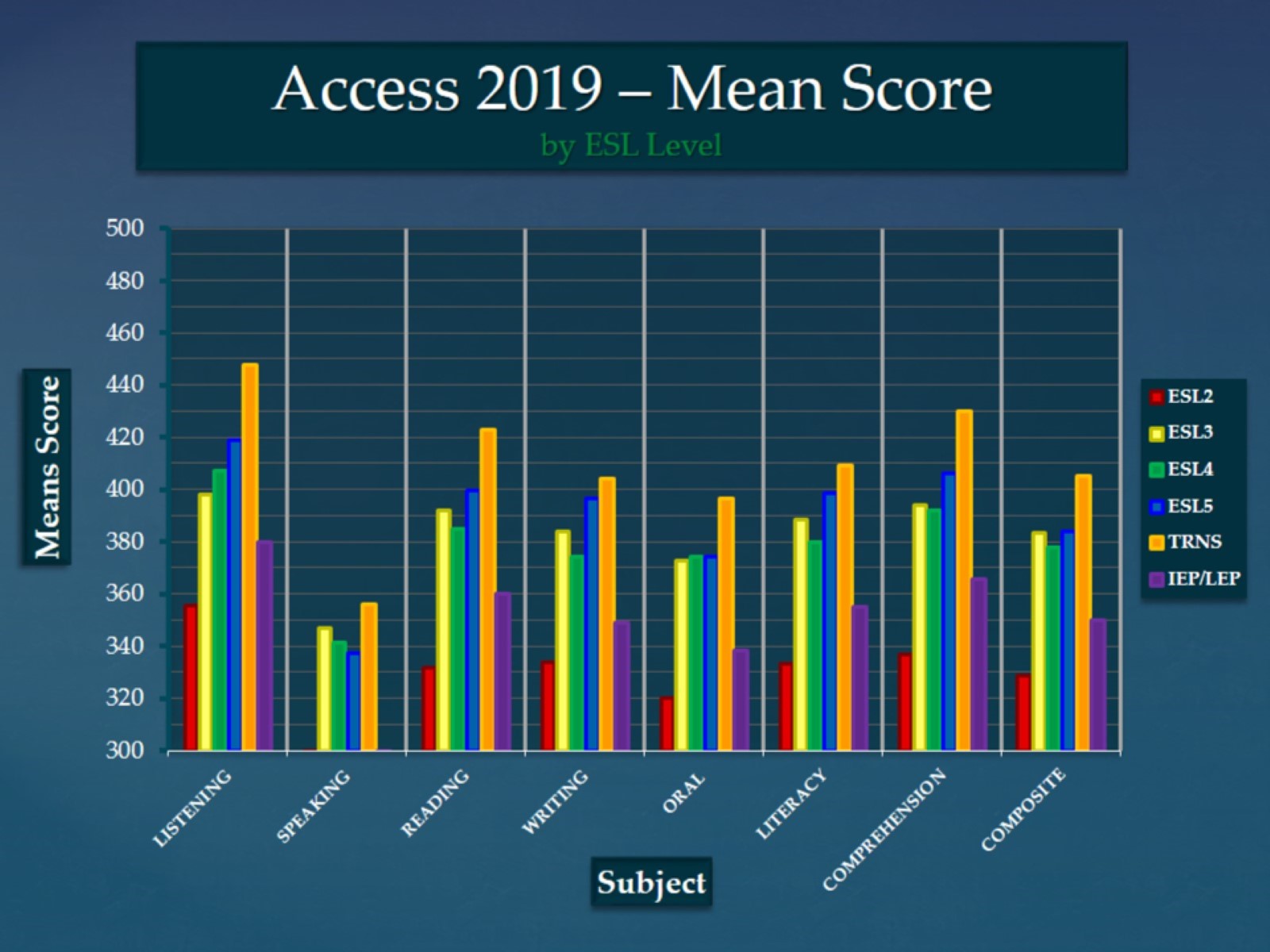 Access 2019 – Mean Scoreby ESL Level
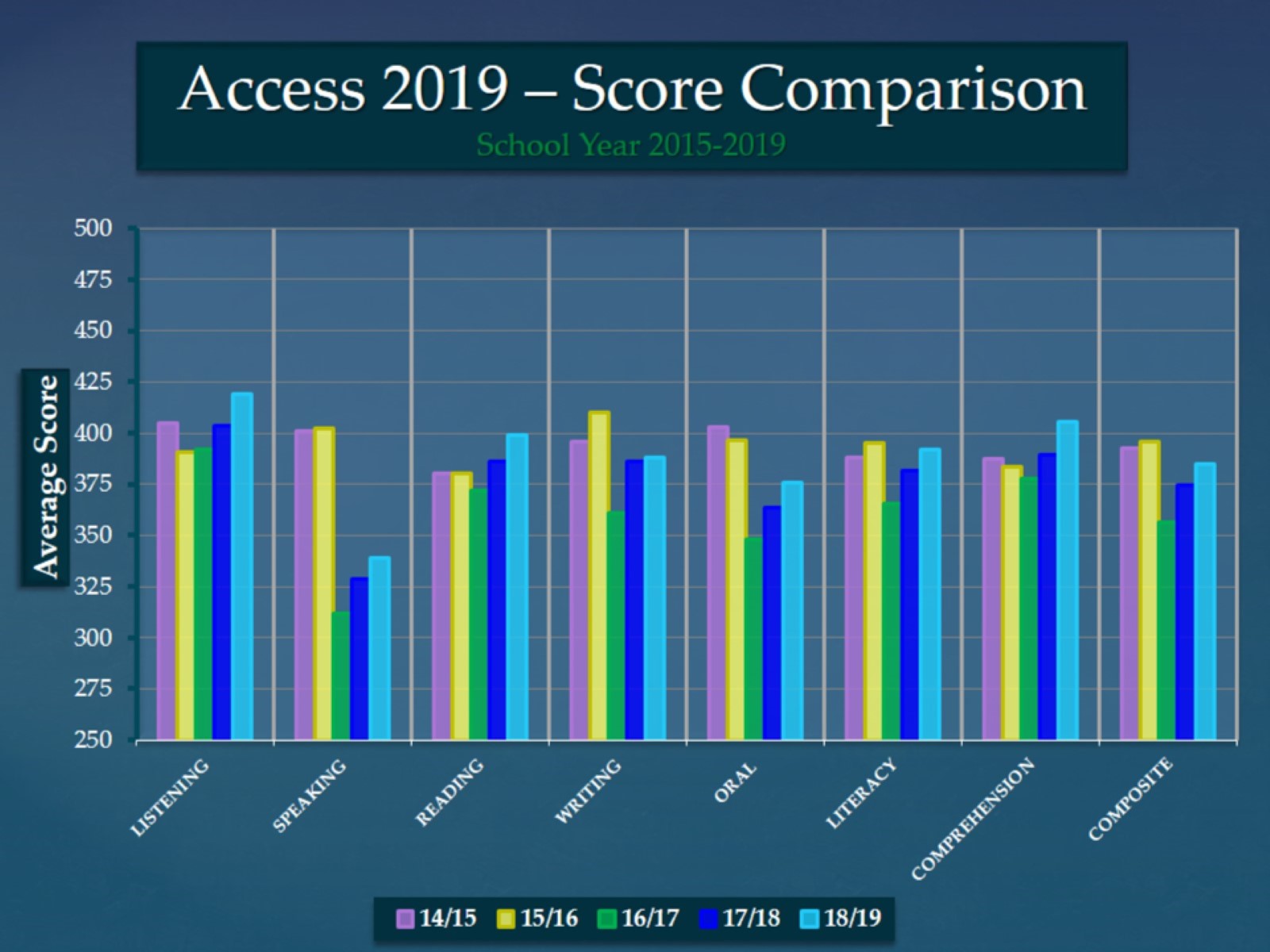 Access 2019 – Score ComparisonSchool Year 2015-2019
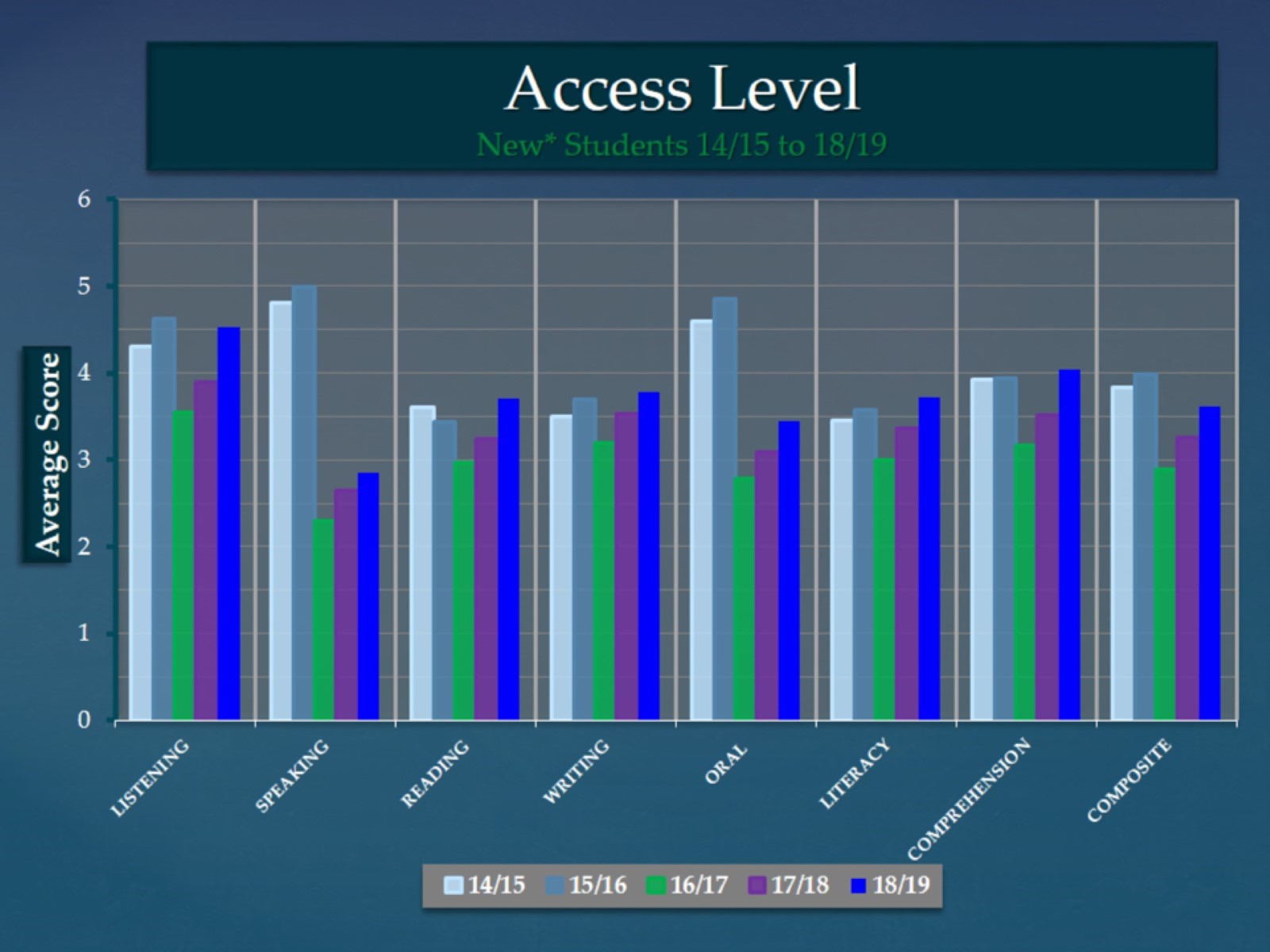 Access Level New* Students 14/15 to 18/19
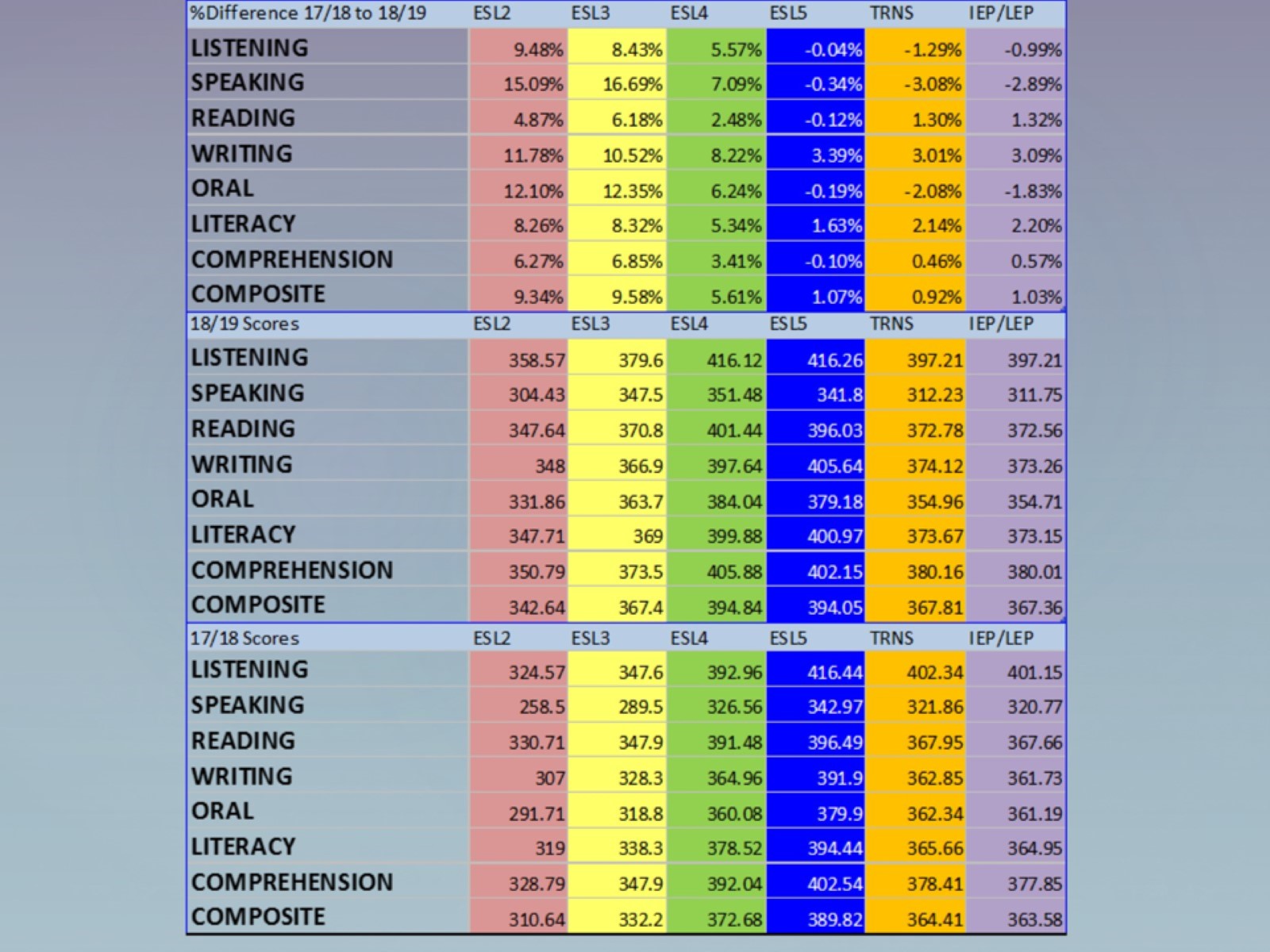 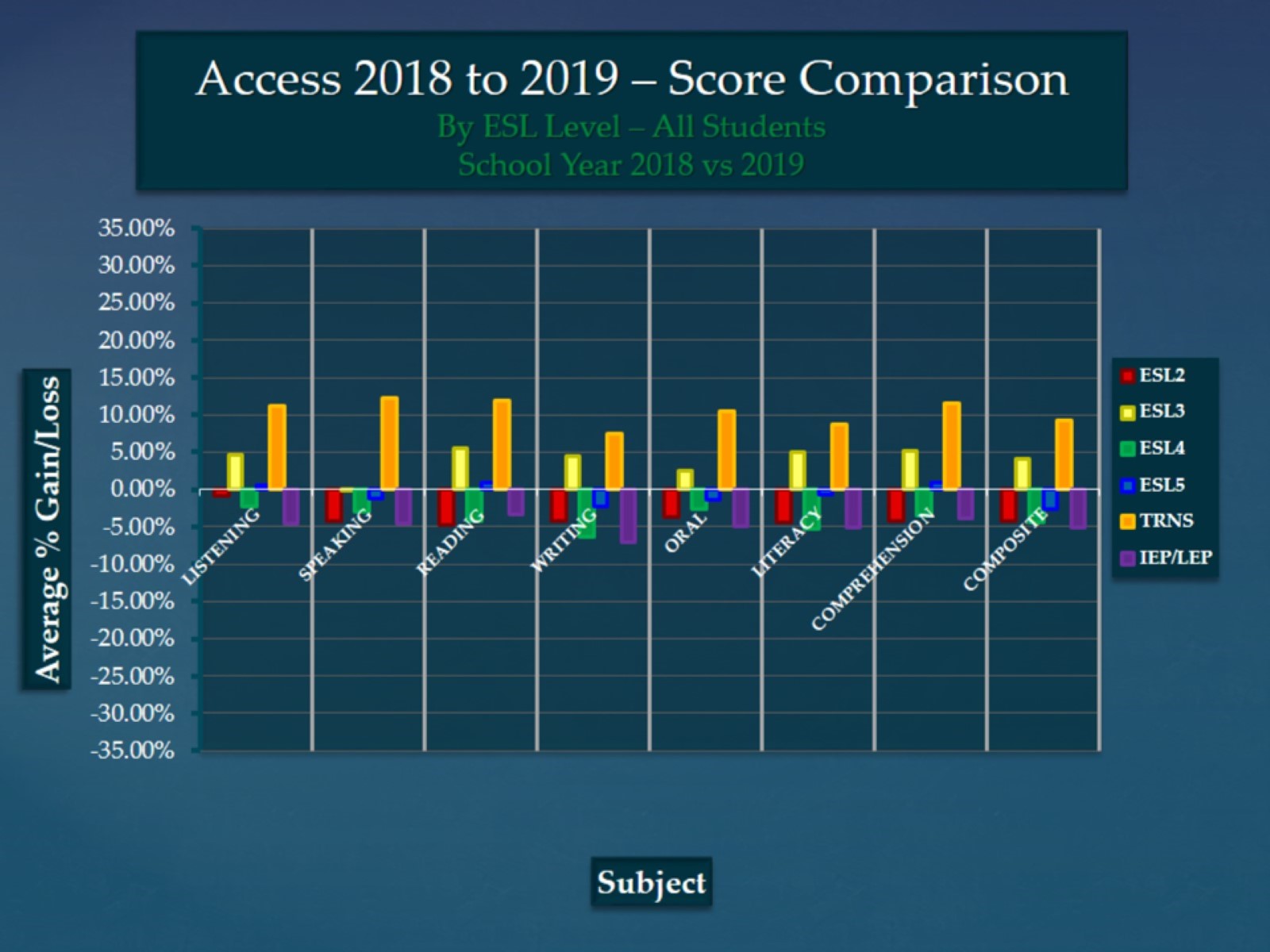 Access 2018 to 2019 – Score ComparisonBy ESL Level – All StudentsSchool Year 2018 vs 2019
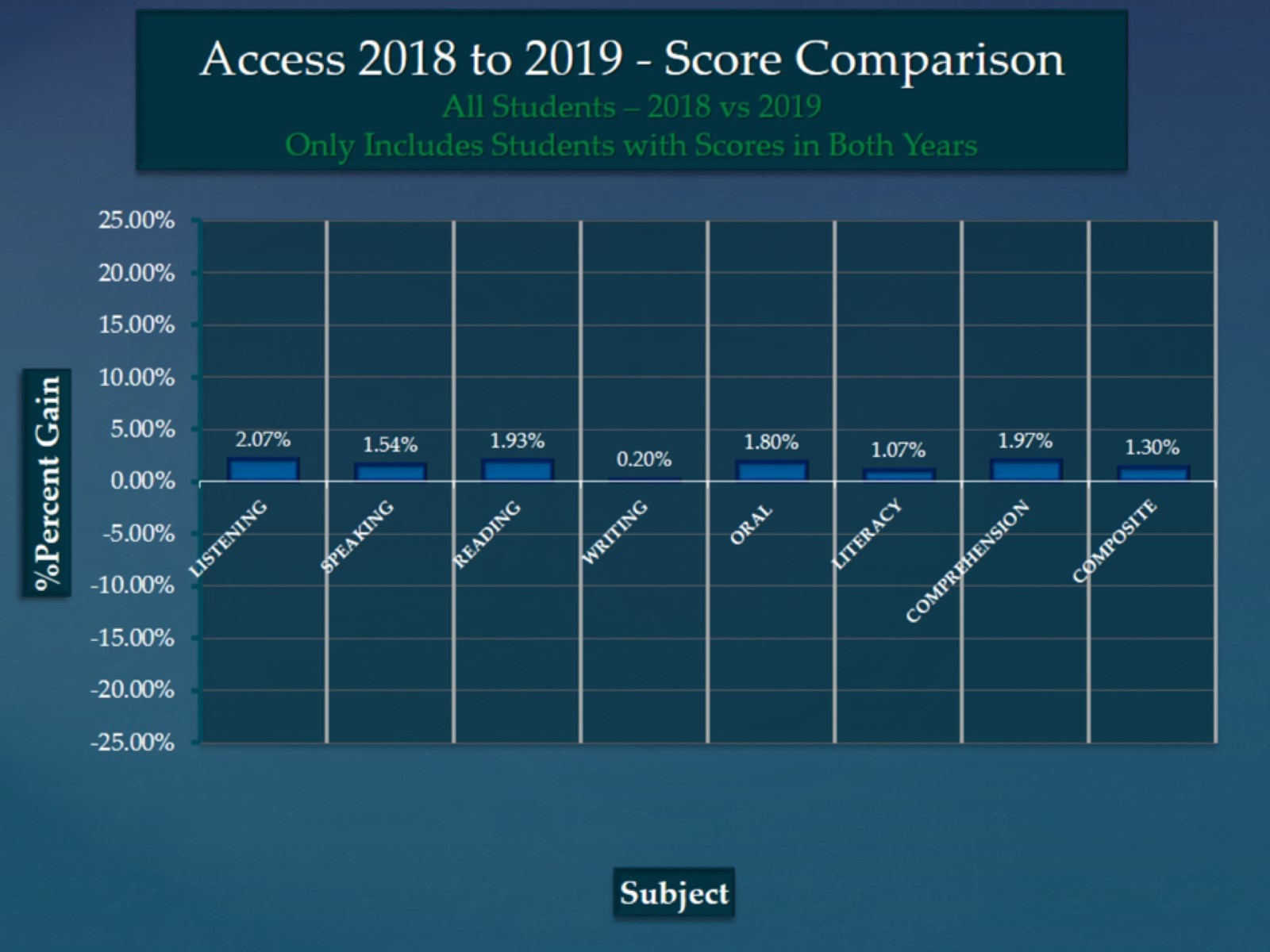 Access 2018 to 2019 - Score Comparison All Students – 2018 vs 2019Only Includes Students with Scores in Both Years